Pensionierungen APS und Bundesschulen
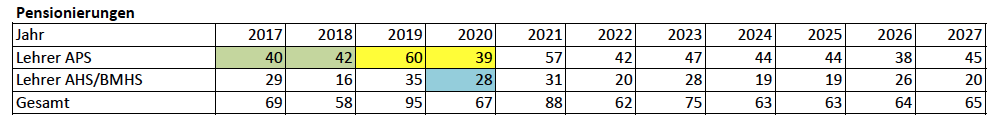 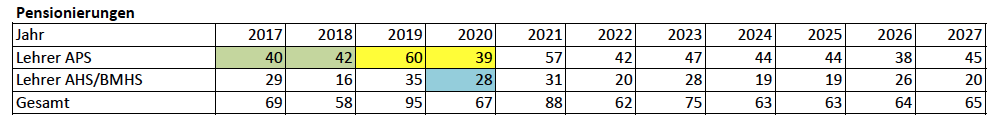 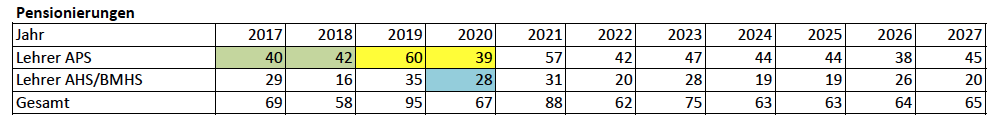 Lehrerprognose BSP OÖ
Aktueller Stand 17/18
Salzburg 42 StudentInnen
Oberösterreich 24 StudentInnen